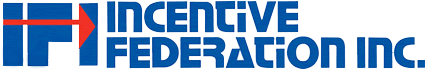 2022 Incentive Industry Marketplace Study-IFI Member Sponsorships-5/13/2022
Study Sponsorships Levels
Member associations of the IFI: ASI, IMA, IRF, PPAI, and SITE
Sponsor benefits: 
100% Logo (size) and association name published in study






Corporate members of the IFI
Sponsor benefits: 
75% Logo (size) and corporate business name published in study
Study Sponsorships Levels
Corporate organizations, individuals, and vendors/brands that are members of the IFI
Sponsor benefits: Contributing sponsor name published in study






Corporate organizations, individuals, and vendors/brands that are members/nonmembers of the IFI
Sponsor benefits: Contributor sponsor name published in study